Renessanss Iprotorenessanss


Heie Marie Treier
Kadrina, 28. september 2023
Renessanss – taassünd
Mille taassünd?

Klassikalise teaduse ja väärtussüsteemi taastamine, antiigi taasavastamine

Uute kontinentide avastamine (Amerigo Vespucci)

Copernikuse astronoomia  asendab varasemat Ptolemaioste astronoomiat

Feodaalse majanduse asendamine kaubandusliku majandusega (suund kapitalistlikule süsteemile)

Uued avastused – paber, trükitehnika, merekompass,  püssirohi

Kunstis – Bütsantsi keskaegse kujutamise asendamine inimkesksema käsitlusega
Renessanss – taassünd
Sõna “keskaeg” võtsid kasutusele 15. saj teadlased, et tähistada antiikkultuuri allakäiku ja selle taasavastamist nende endi sajandil

15. sajandil tajuti eelnevat “pimeda keskajana”

Humanismi, st sekulaarse maailmakäsituse ja kultuuri tõus – varasema skolastilise filosoofia asemele

1453 Konstantinopoli langemine – paljud Ida-Rooma teadlased ja kunstnikud põgenesid Itaaliasse, tuues kaasa Kreeka käsikirju ja traditsioone
Humanism
Humanism – st lähtumine inimloomusest

Sünkretism – st erinevate filosoofiliste ja religioossete uskumuste ja praktikate segamine

Inimväärikuse rõhutamine – keskaegse patukahetsuse keskse eluviisi asemele tuli nüüd inimese kui looduse allutaja ülistamine

Julgustati vabanemist vaimsetest religioossetest reeglitest ning arendada kriitilist mõtlemist ja usku endasse

------------------------

Tegemist katoliku teoloogiast lähtuva kunstiga
Ajatelg ja geograafia
Renessanss algas Itaalias Firenzes 15. sajandil
- protorenessanss – 13.-14. saj trecento
- vararenessanss – Firenze – 15. saj quattrocento
- kõrgrenessanss – Rooma – 16. saj cinquecento
- manerism 

Renessanss levis Põhja-Euroopasse; Eesti kunstis renessanssi vähe, kuna valitses pikk sõdade periood

Valmistas ette reformatsiooni, Martin Lutheri kriitikat, mis oli suunatud katoliku kiriku vastu
16. sajandil vastureformatsioon
Miks Eestis on nii vähe renessansskunsti?Fotol: Mustpeade maja fassaad on keskaegsest elamust ümber ehitatud renessanssfassaadiga hooneks, Arent Passer (1560- 1637)
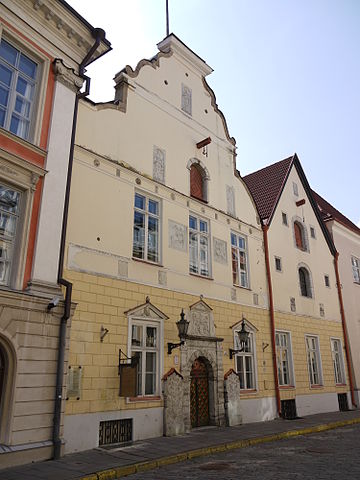 Eesti kunstis ja arhitektuuris oli dominant keskaegsel gootikal, mille kõrgajal 15. sajandil ehitati Tallinna vanalinn, Pirita klooster jms.

Renessansskunst jõudis siia hilinemisega ega kodunenudki lõpuks, eelkõige pikaaegse Liivi sõja tõttu 1558-1583. aastal.


Peeter Olesk (TÜ Raamatukogu direktor): Tegelikult me võlgneme oma kultuuris renessansile väga palju. On ju eestikeelne trükisõna renessansi ja Saksa reformatsiooni otsene tulemus. Eestis süstemaatilist renessansi uurijat ei ole ja seetõttu sellele eriti tähelepanu ei pöörata, kuid ajalooliselt see nii on.
Michel Sittow (ca 1469—1525)Näituse kataloog „Michel Sittow: Estonian Painter at the Courts of Renaissance Europe”, 2018
Eesti renessansskunsti olulisim esindaja, kunstnik Michel Sittow sündis Tallinnas ja on maetud Niguliste kirikusse, ent tema rahvusvaheline uurimine on hoogustunud alates 2018. aastast, mil KUMU algatas uurimisprojekti ja näituse. 

Kuni selle ajani ei teatud temast suurt midagi.
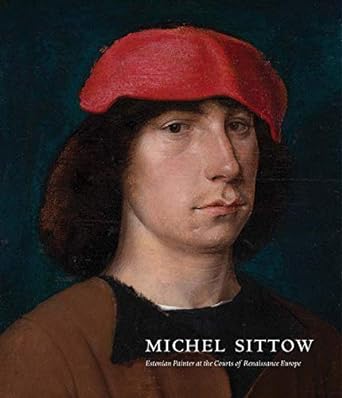 Michel Sittowi sünnimaja Tallinnas Laial tänavalja kodumaja Rataskaevu tn 22https://et.wikipedia.org/wiki/Michel_Sittowhttps://kultuur.err.ee/1609073735/kuraator-michel-sittowi-jaljed-on-praegugi-tallinna-linnaruumis-nahtavad
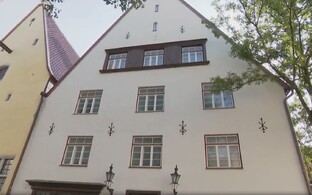 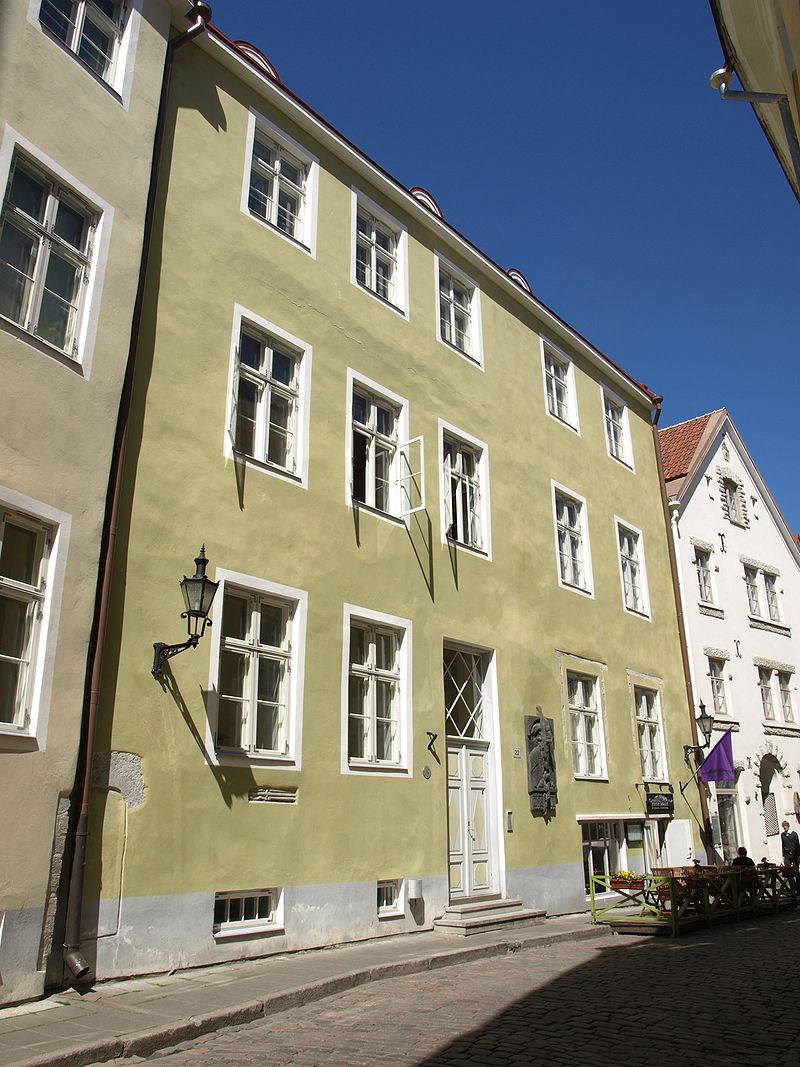 Kunstiteadlane Greta Koppel kureeris Sittowi näituse 2018. a. KUMU Kunstimuuseumis ja Washingtonis
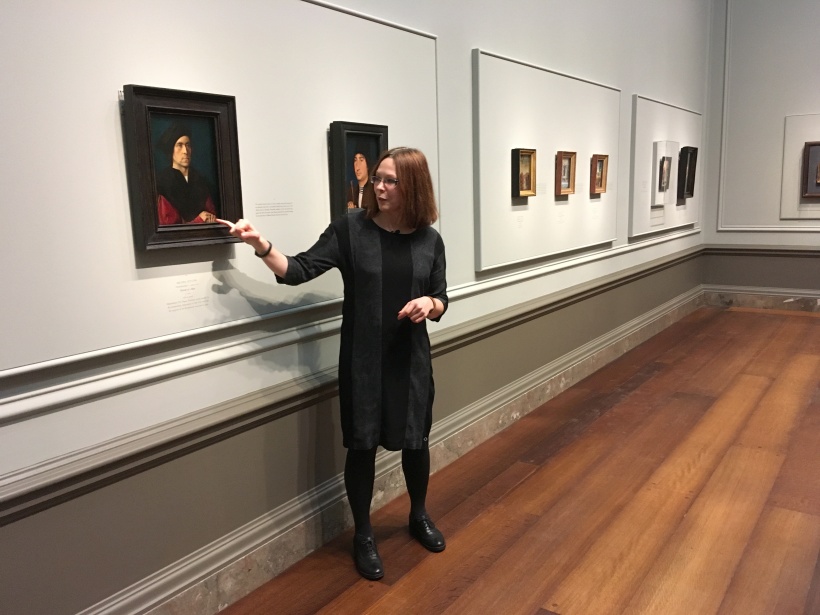 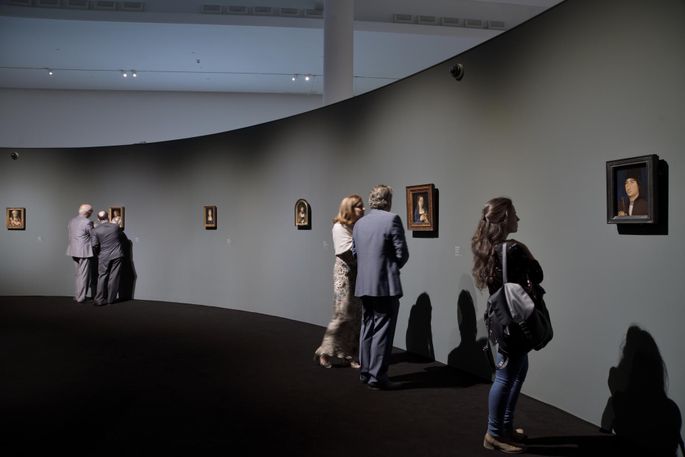 Näitus „Michel Sittow Põhjas? Altariretaablid kahekõnes“ Eesti Kunstimuuseumis Niguliste kirikus 04.05.2023 – 05.11.2023
ERR 2 min:

https://kultuur.err.ee/1608966481/nigulistes-avati-naitus-michel-sittow-pohjas-altariteraablid-kahekones

Kuraatori ekskursioon, 8 min:
https://www.youtube.com/watch?v=nlOJtgB2WQ0&ab_channel=SAEestiKunstimuuseum
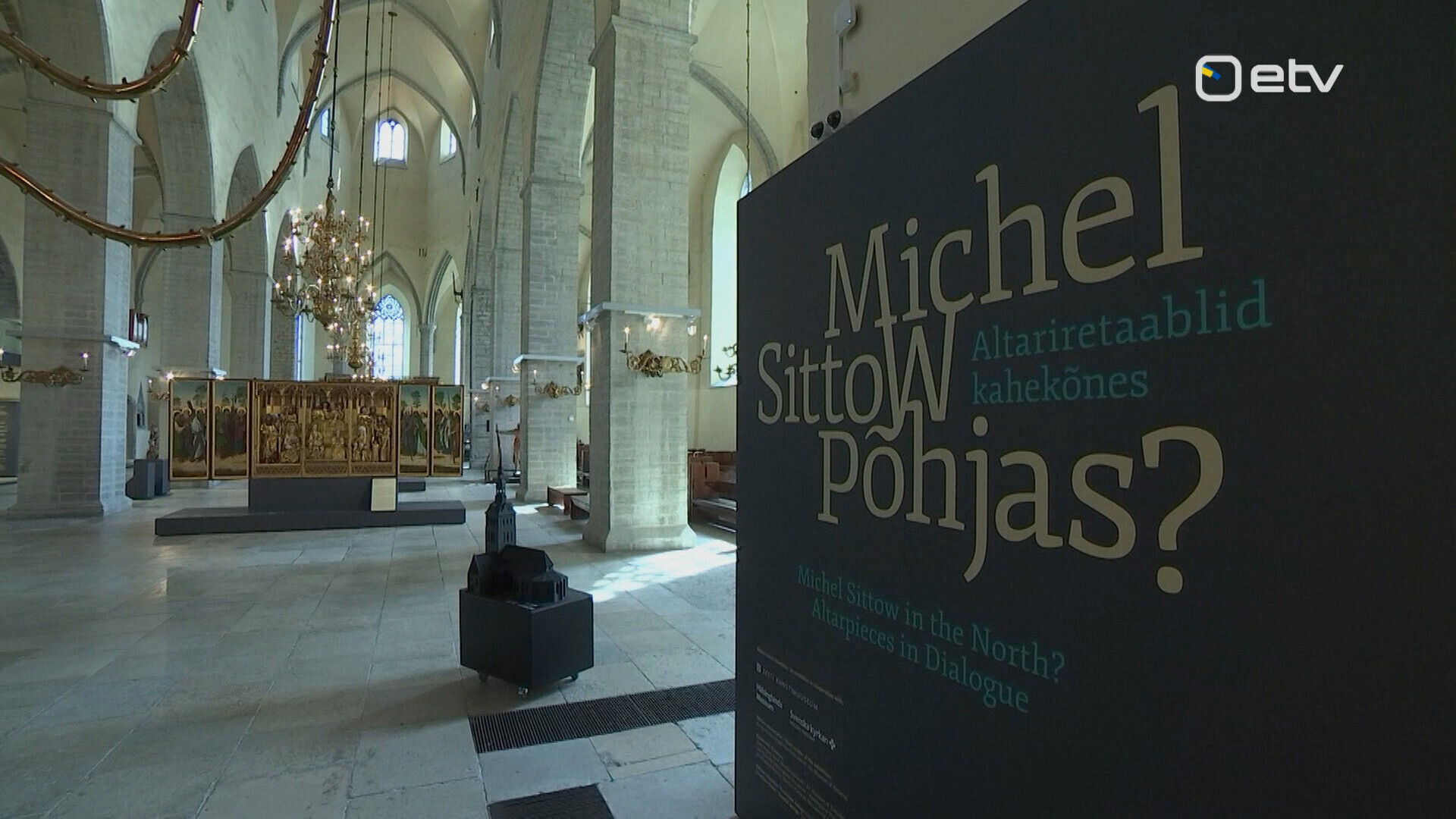 Itaalia protorenessanss
Kunstikeskus: Assisi, Itaalia
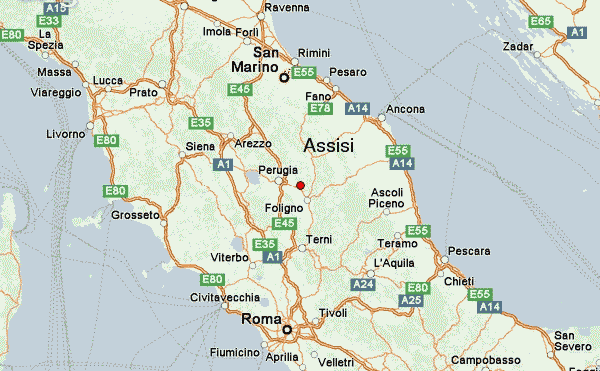 Assisi Püha Fransiscuse basiilika, Itaalia esimene gooti kirik, üleminek renessanssialumine kirik – nurgakivi 1228ülemine kirik – 1239
 https://www.youtube.com/watch?v=E-sMMpaUFnw&ab_channel=RickSteves%27Europe
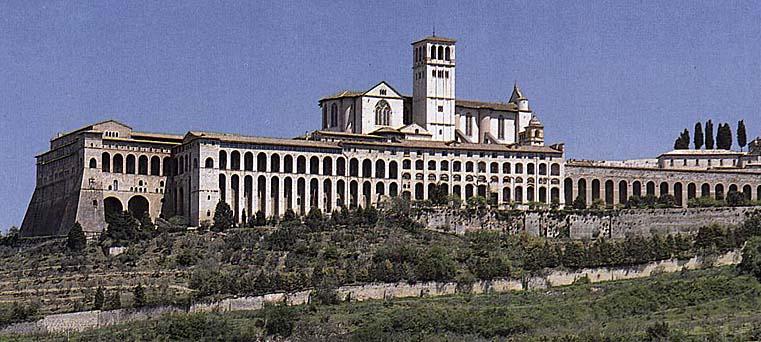 Assisi asub mäe otsas, pealpool pilvi
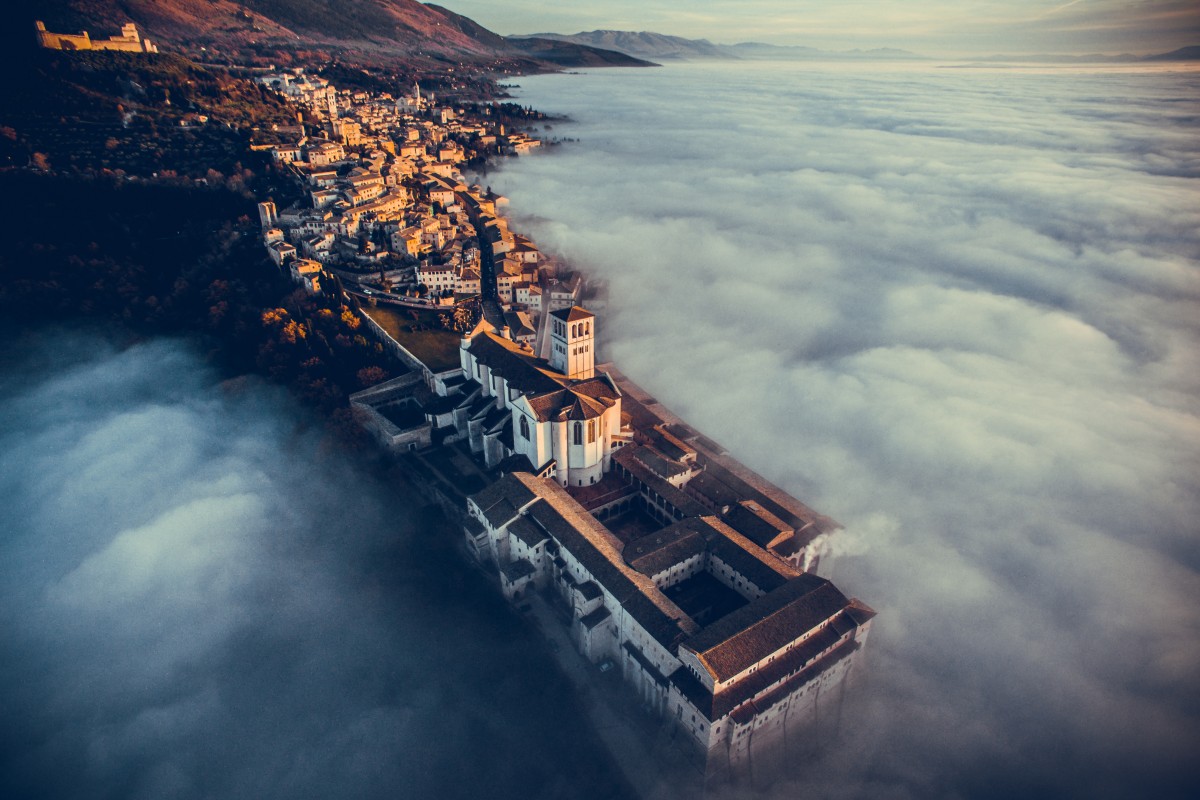 Assisi ülemise kiriku interjöör
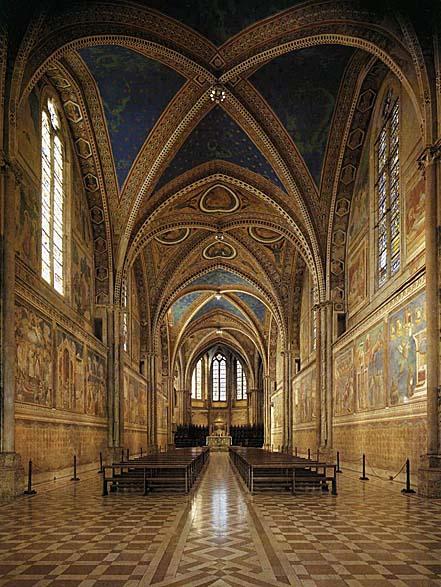 Assisi ülemise kiriku interjöör
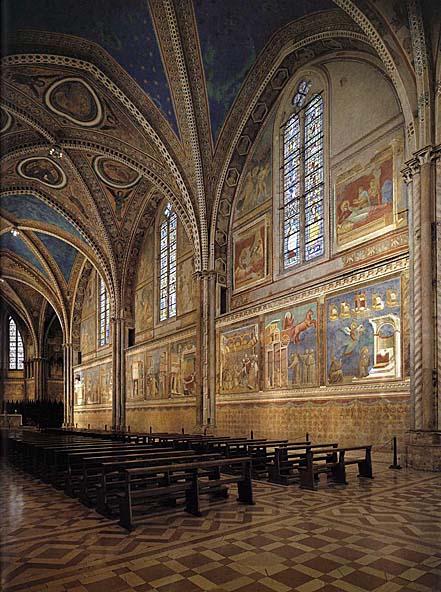 Proto-renessanss 13.-14. saj.Cimabue fresko Püha Fransiscusest13. saj lõpp, Assisi Püha Fransiscuse alumine kirik
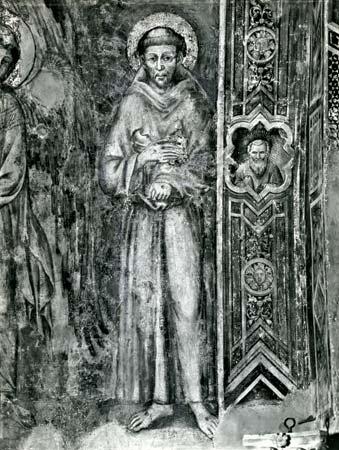 Püha Fransiscuse rüüAssisi alumises kirikus

Assisi Fransiscuse kohta vt tekst ja 55 min. eluloofilm: https://followingjesus.org/francis-of-assisi/
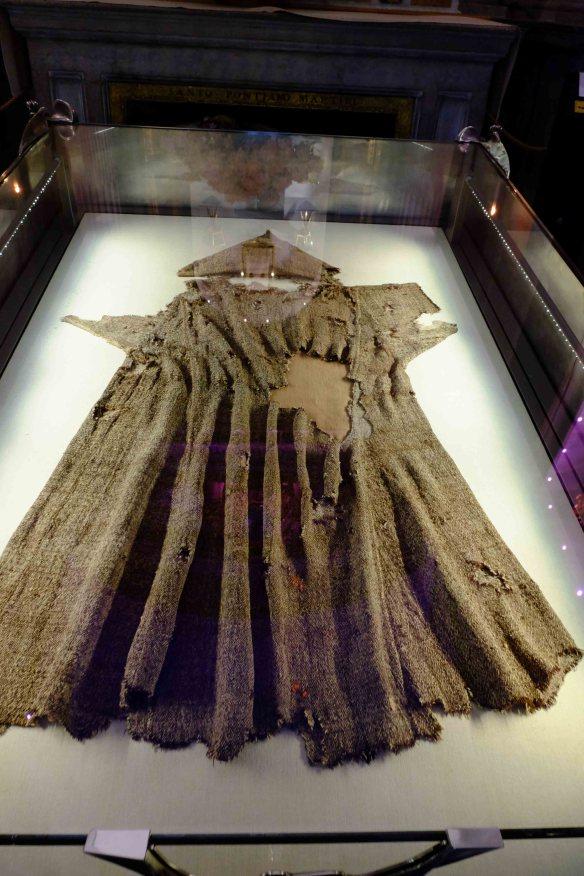 Proto-renessanss 13.-14. saj.Giotto fresko ca 1300, Assisi Püha Fransiscuse basiilika
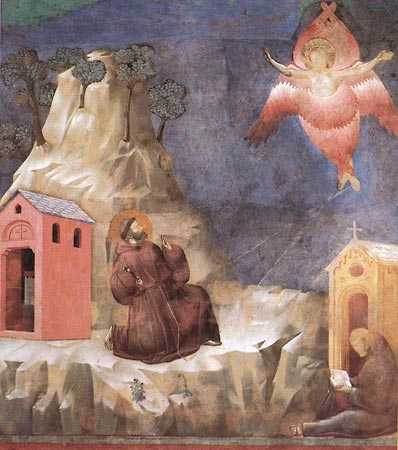 Giotto (ca 1267 – 1337)

Giotto His Life And Art (2010) | Full Movie | Clive Rich
https://www.youtube.com/watch?v=5JIUnMkBykE&ab_channel=VisionVideo
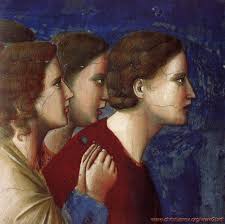 Giotto freskod – üleminek keskaja kunstilt renessanssi;
lihtne ja selge kompositsioon;
psühholoogiline selgus ja sügavus, hingestatus

Siit puudub hilisemate renessansskunstnike lineaarne joonistuslikkus või pildi hierarhiline ülesehitus, puudub lineaarperspektiiv
GiottoPüha Fransiscus jutlustamas lindudele
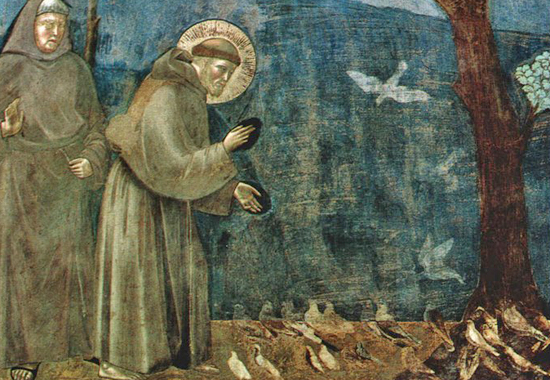 GiottoPüha Fransiscus jutlustamas lindudele1295-1300 Louvre, Pariis
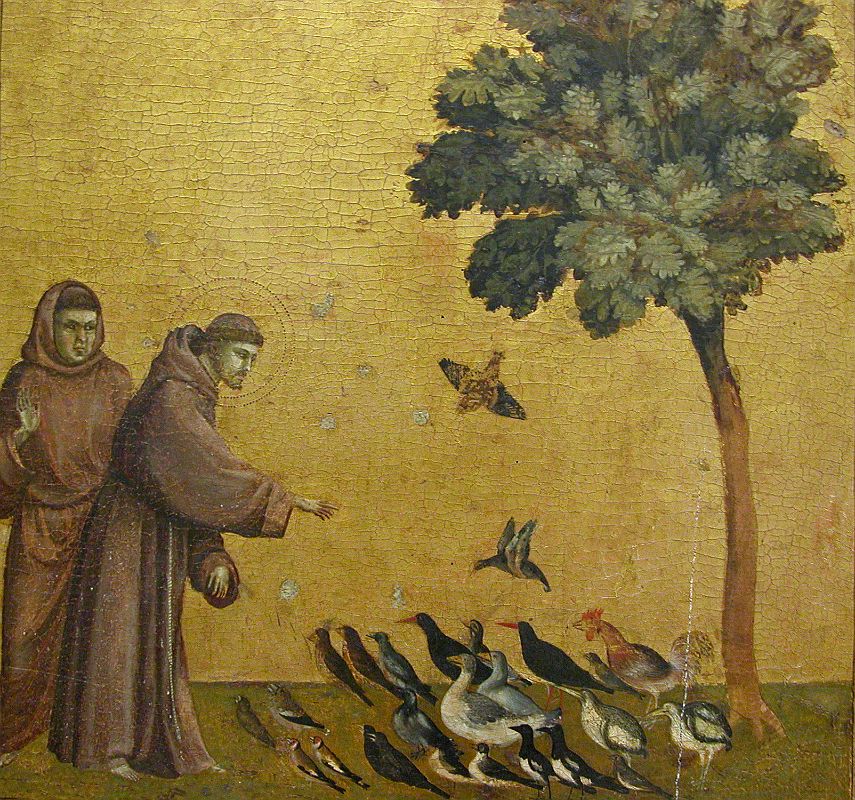 GiottoPüha Fransiscuse surm, fresko, 1325Assisi basiilika
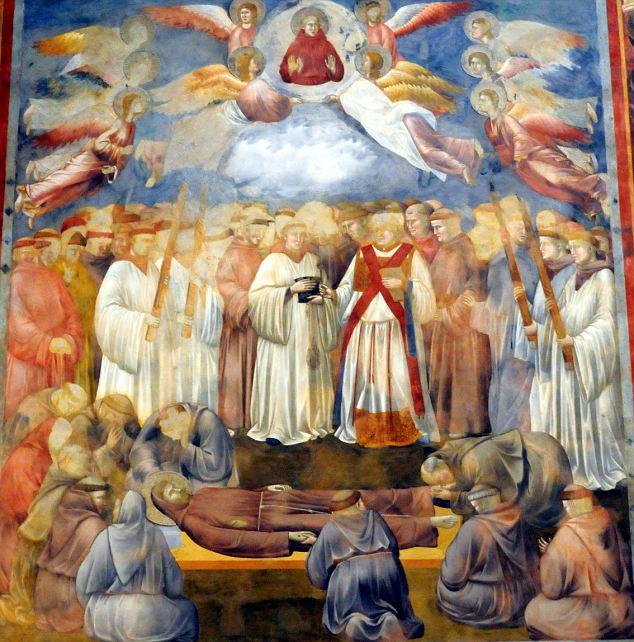 GiottoPüha Fransiscuse surm, fresko, 1325 – vt detail (pilvedes olev profiil), 
fresko Assisi basiilikas
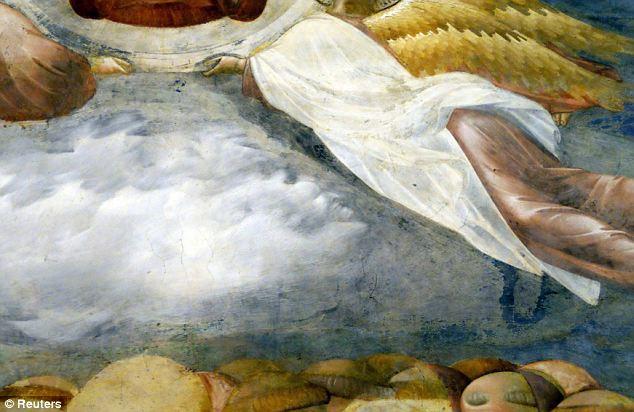 Proto-renessanss 13.-14. sajGiottofresko 1305-06 Paduas
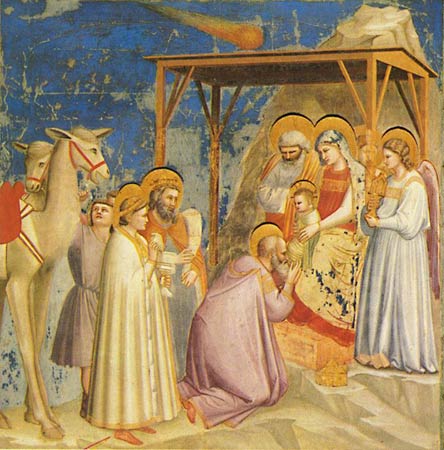 Proto-renessanss 13.-14. sajGiotto
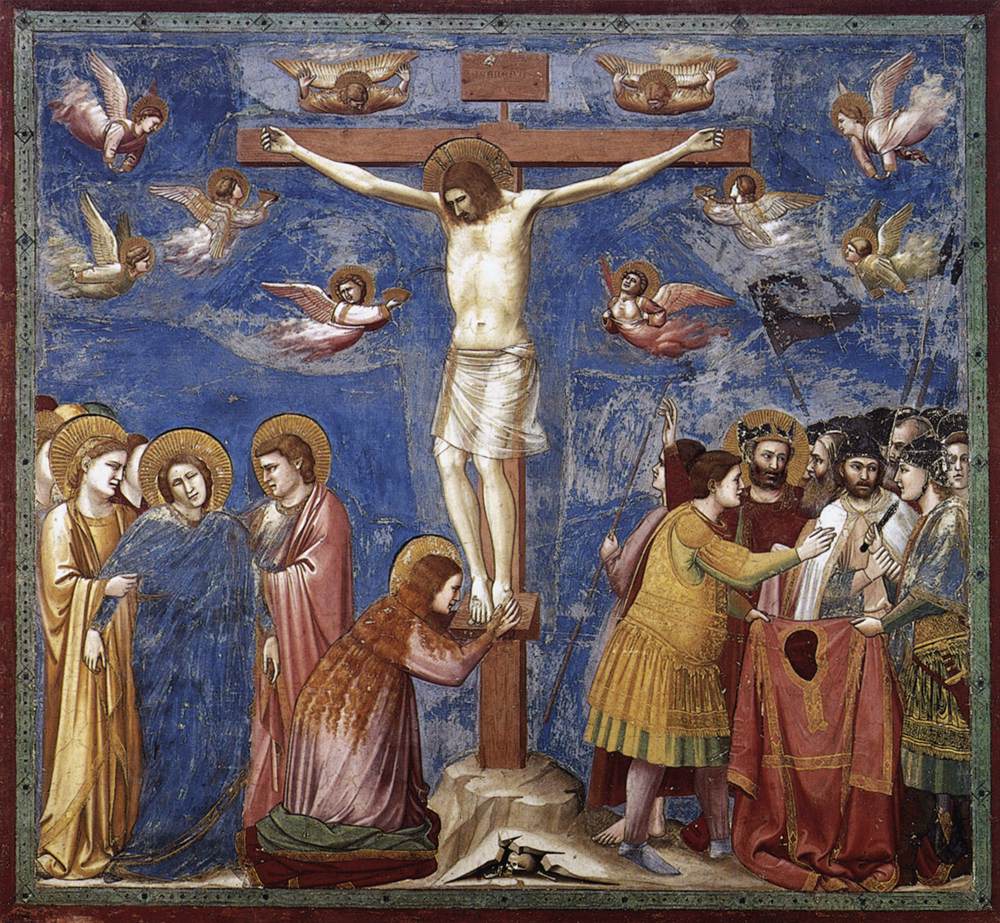 Fra Angelico (ca 1395-1455)Fotol: Fra Angelico posthuumne portree Luca Signorelli freskolt “Antikristuse teod” (ca 1501) Orvieto katedraalis
Vararenessansi meister, keda Vasari kirjeldab kui “haruldast ja täiuslikku annet”

Fra Giovanni Angelico (ingellik vend Jaan) oli dominikaani munk

1982 nimetas paavst Johannes Paulus II teda ametlikult “õndsaks”: Beatus Ioannes Faesulanus, cognomento Angelicus – õnnistatud Giovanni Fiesolest, liignimega ingellik
1984 kuulutati katoliiklite kunstnike patrooniks

Vasari tema kohta: “ülimalt alandlik ja tagasihoidlik kõiges, mida ta tegi”
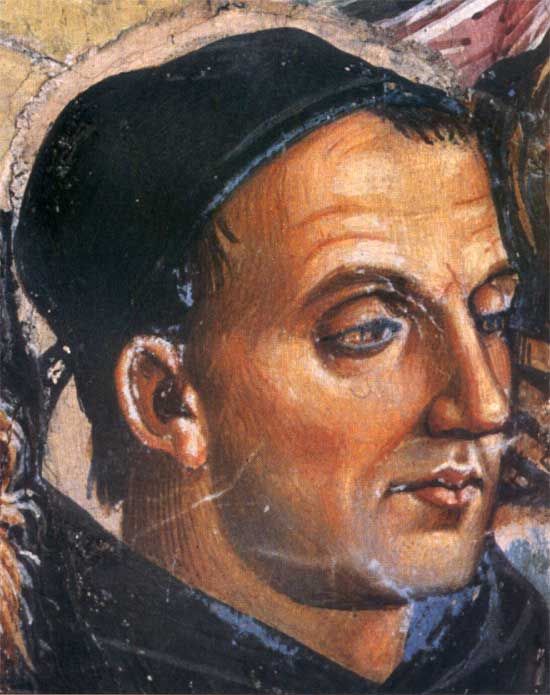 Fra AngelicoVasakul: Ettekuulutus ja Lapse kummardamine, 1424Paremal: Tähe Madonna, 1424
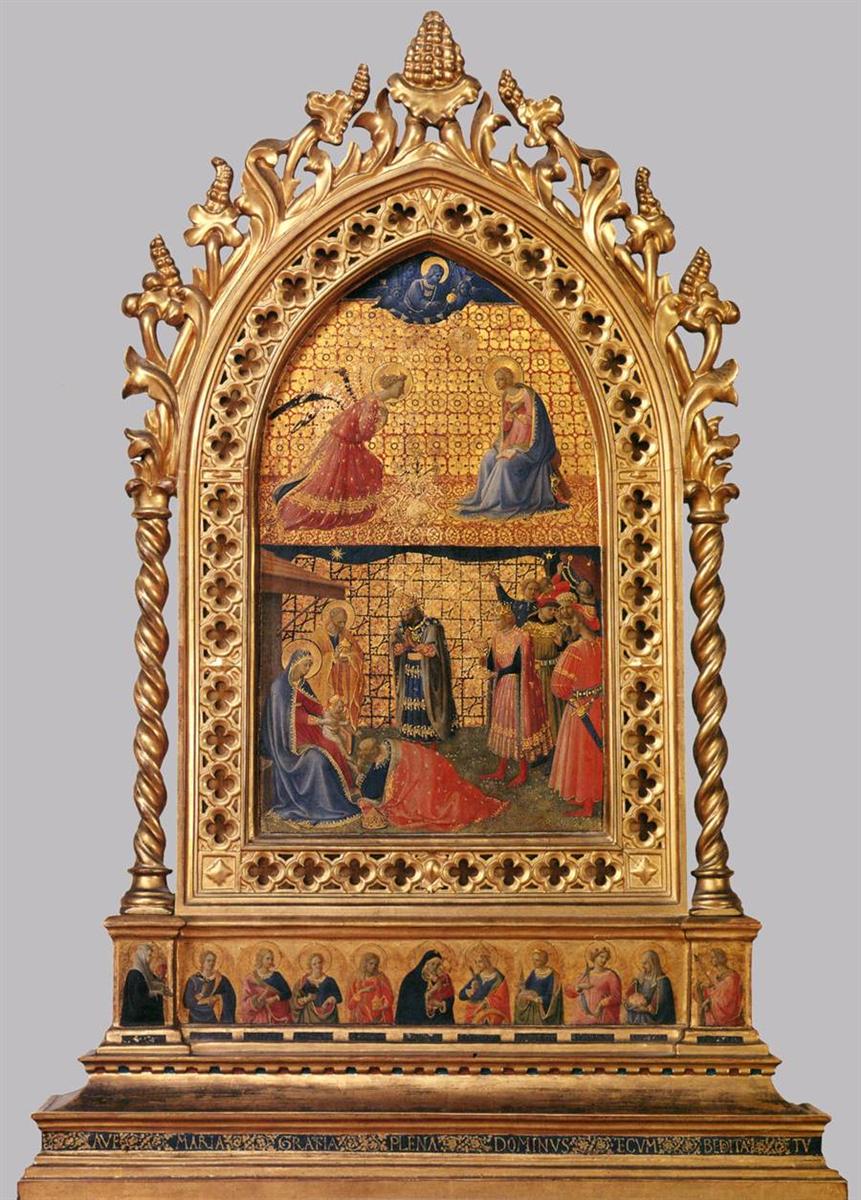 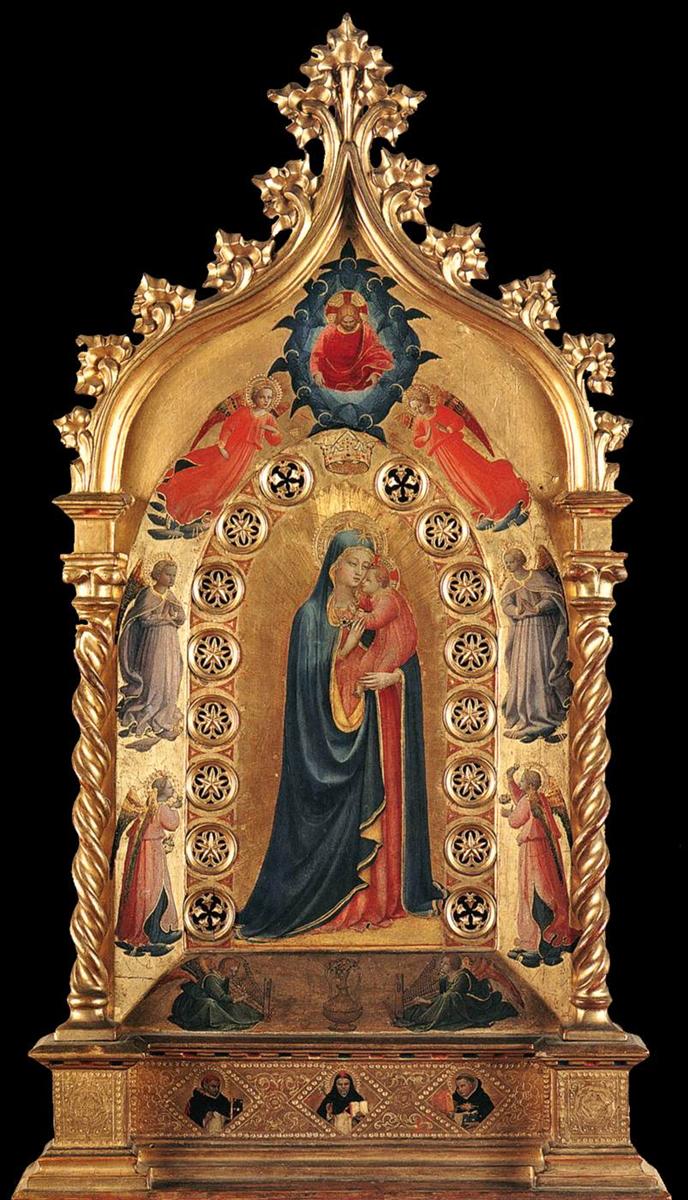 Fra AngelicoPüha Peetruse martüüriumi altar1427-1428
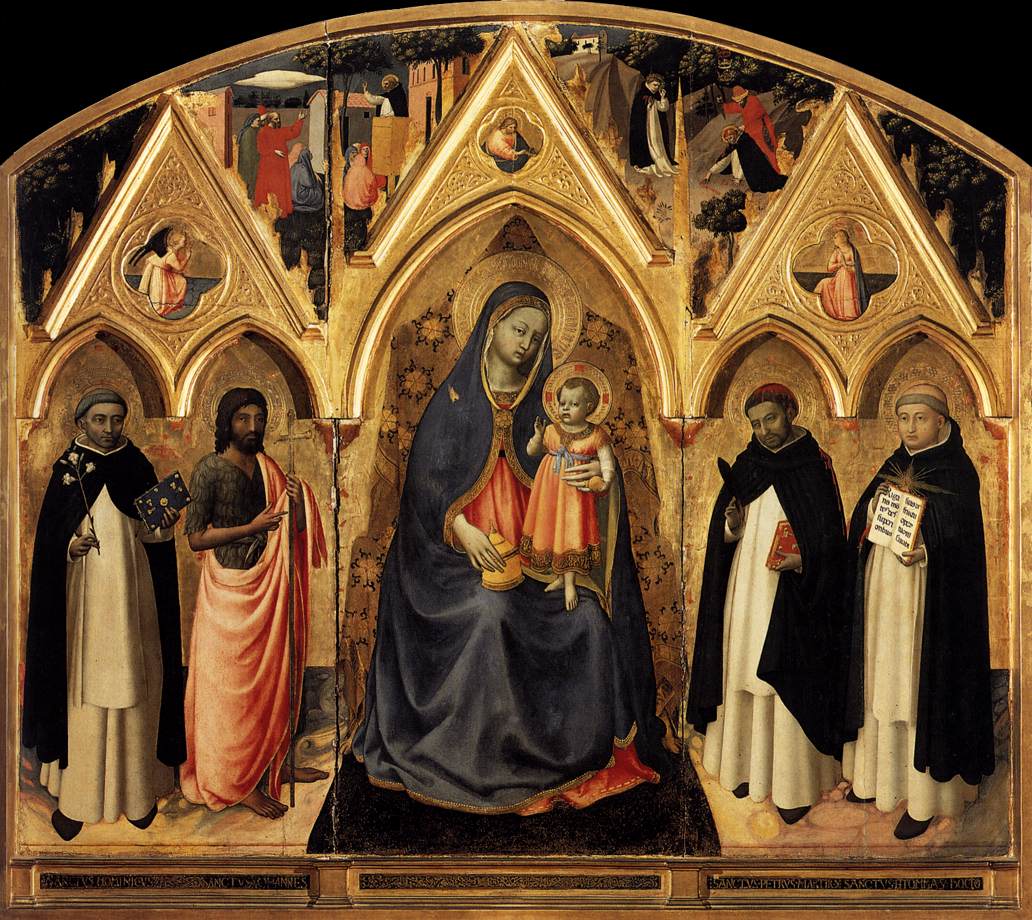 Fra AngelicoStigmade  saamine1429
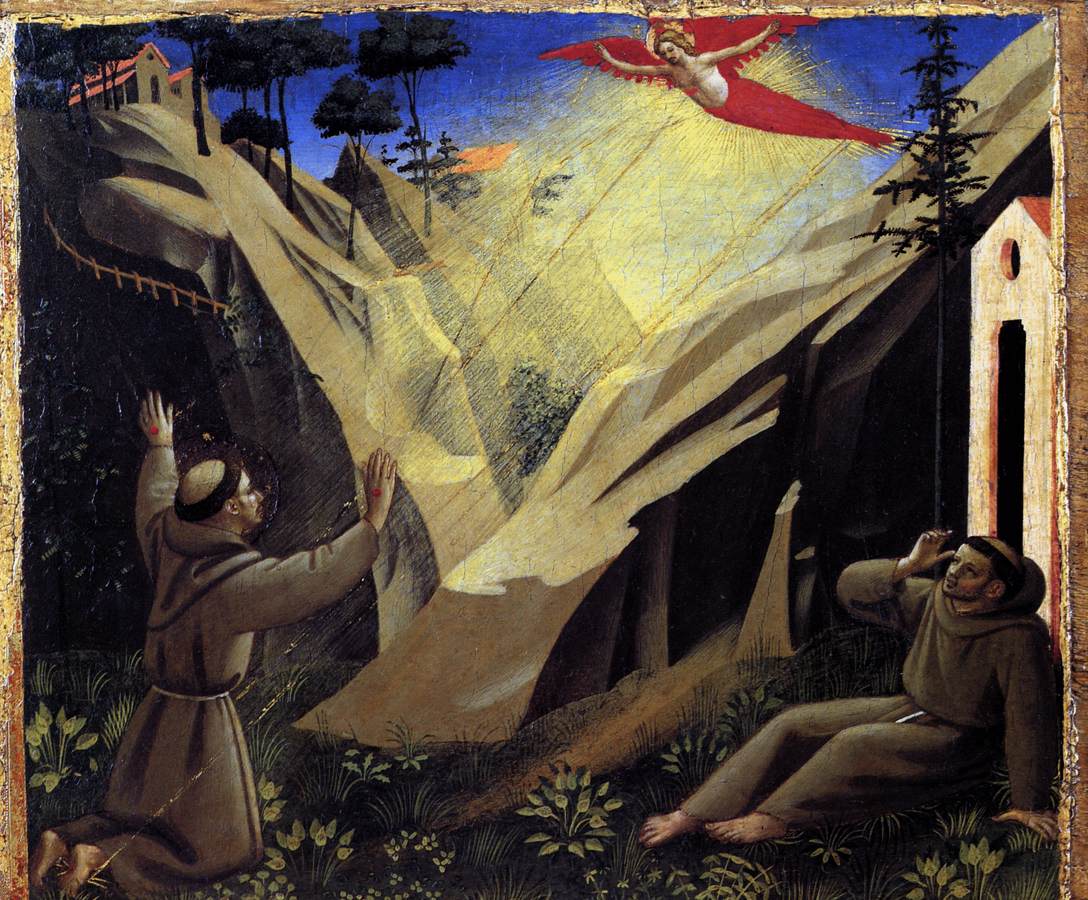 Fra AngelicoVasakul: Püha Markus 1423-1424Paremal: St Jerome, 1424
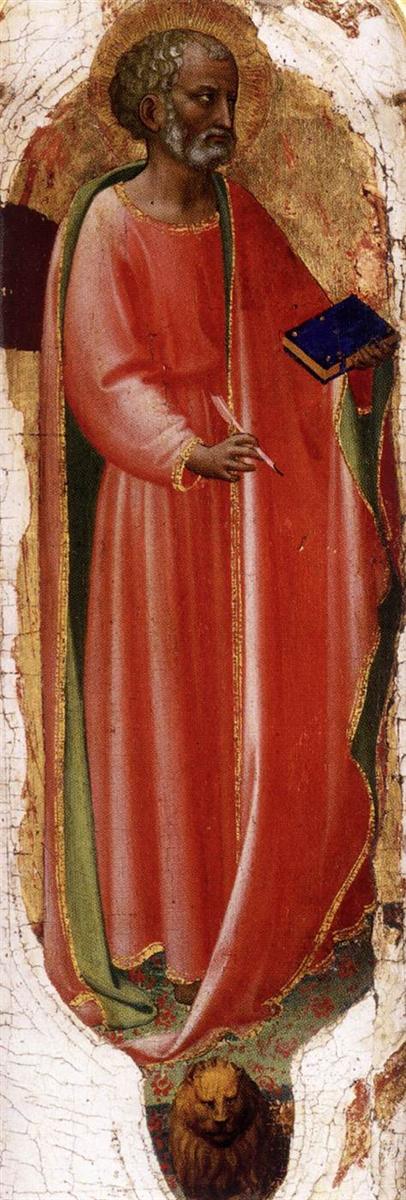 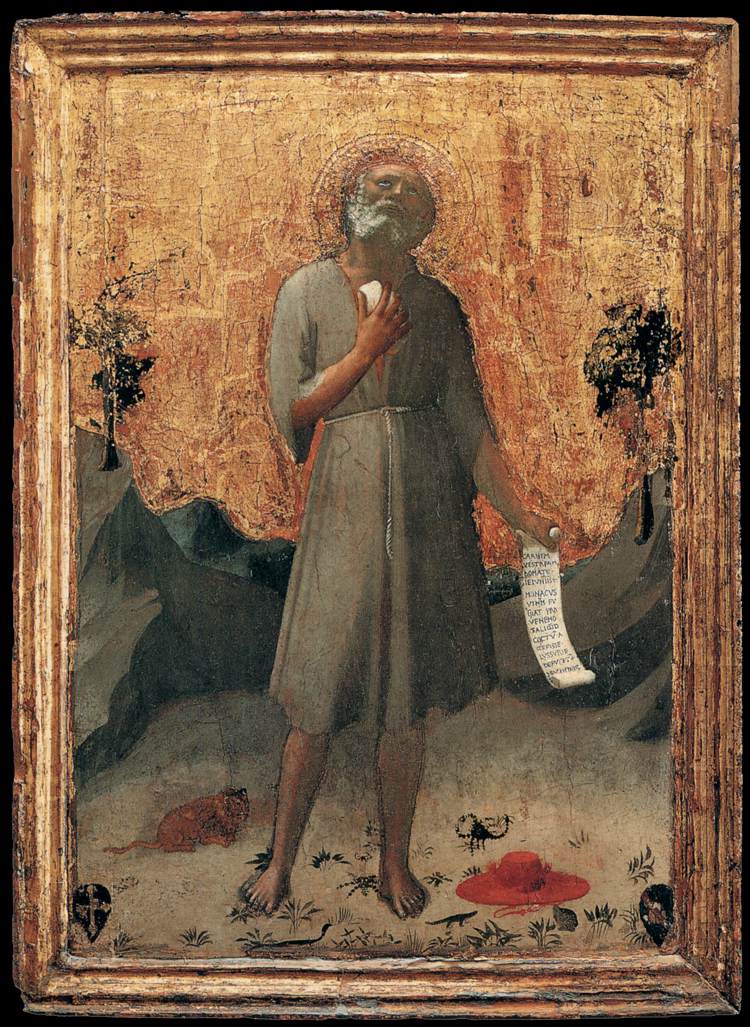 Fra AngelicoVasakul: Püha Matteus, 1423-1424Paremal: Peaingel Gabriel, 1431-1433
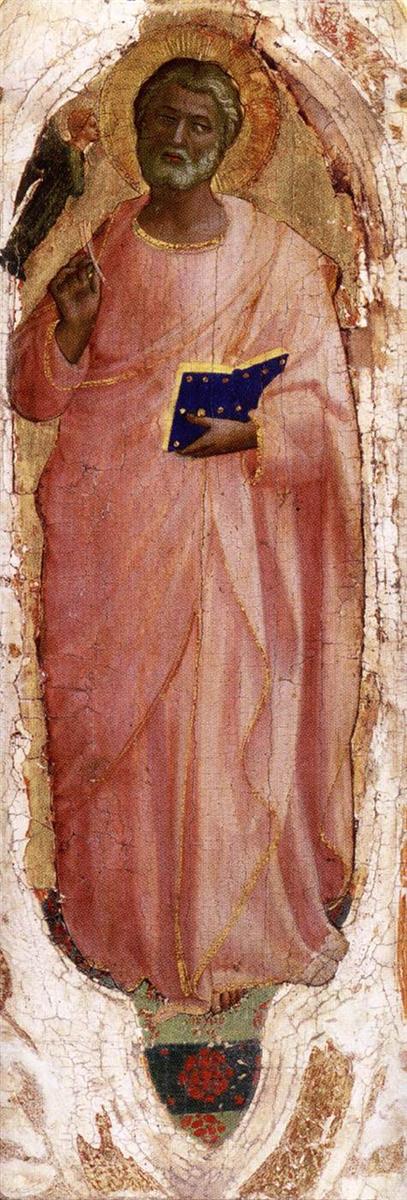 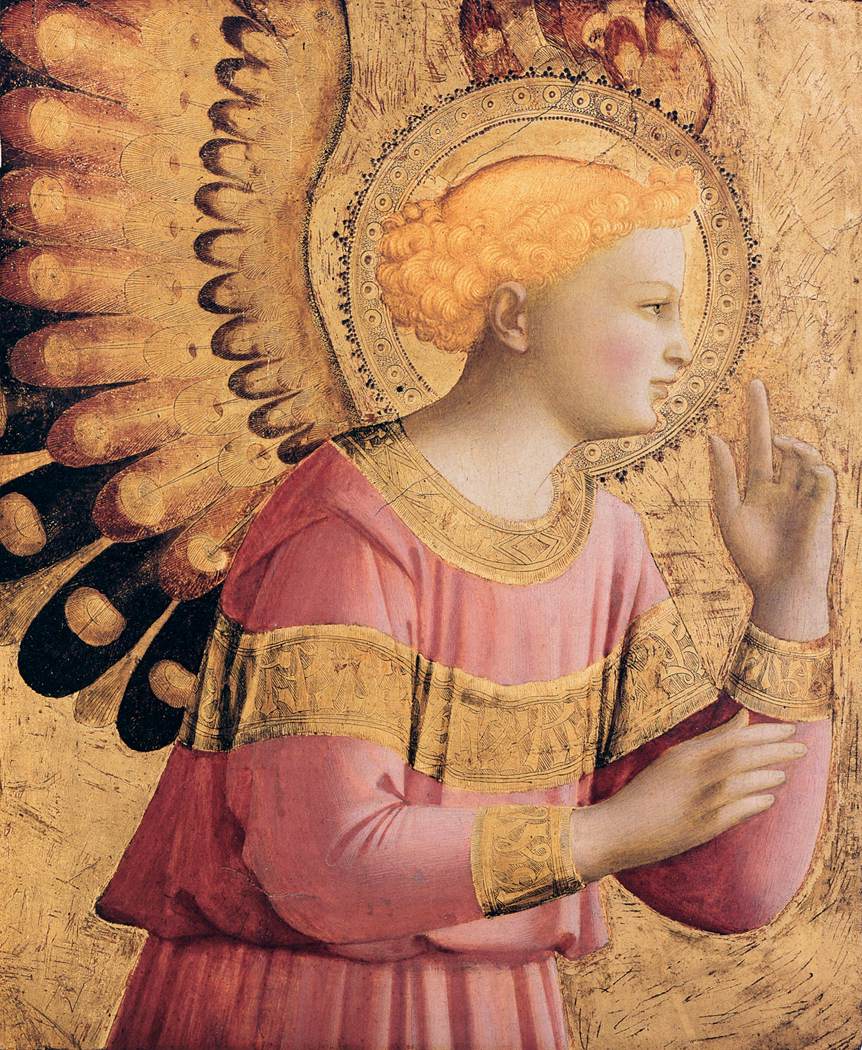 Vasakul: Fra Angelico. Aquino Thomas, 1438-1440Paremal: Carlo Crivelli. Aquino Thomas, 1476Aquino Thomas – katoliiklik skolastiline teoloog ja filosoof, pühak
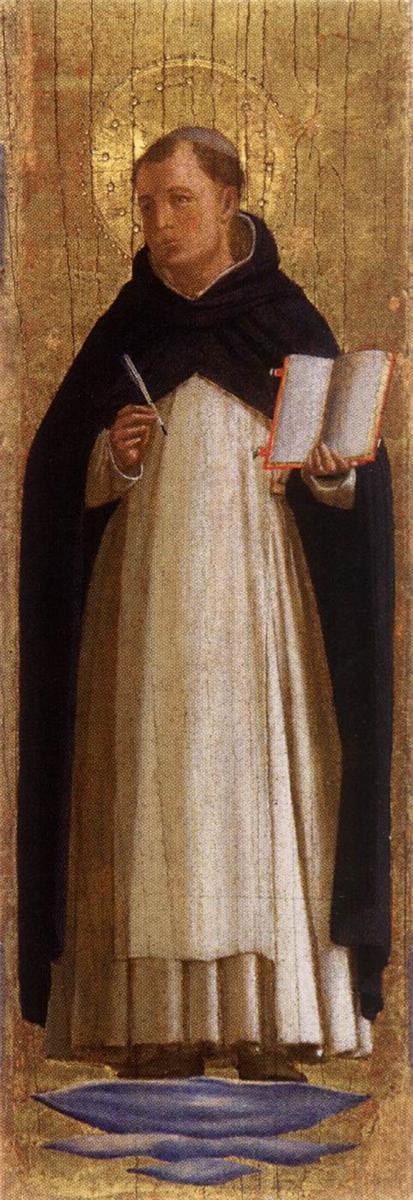 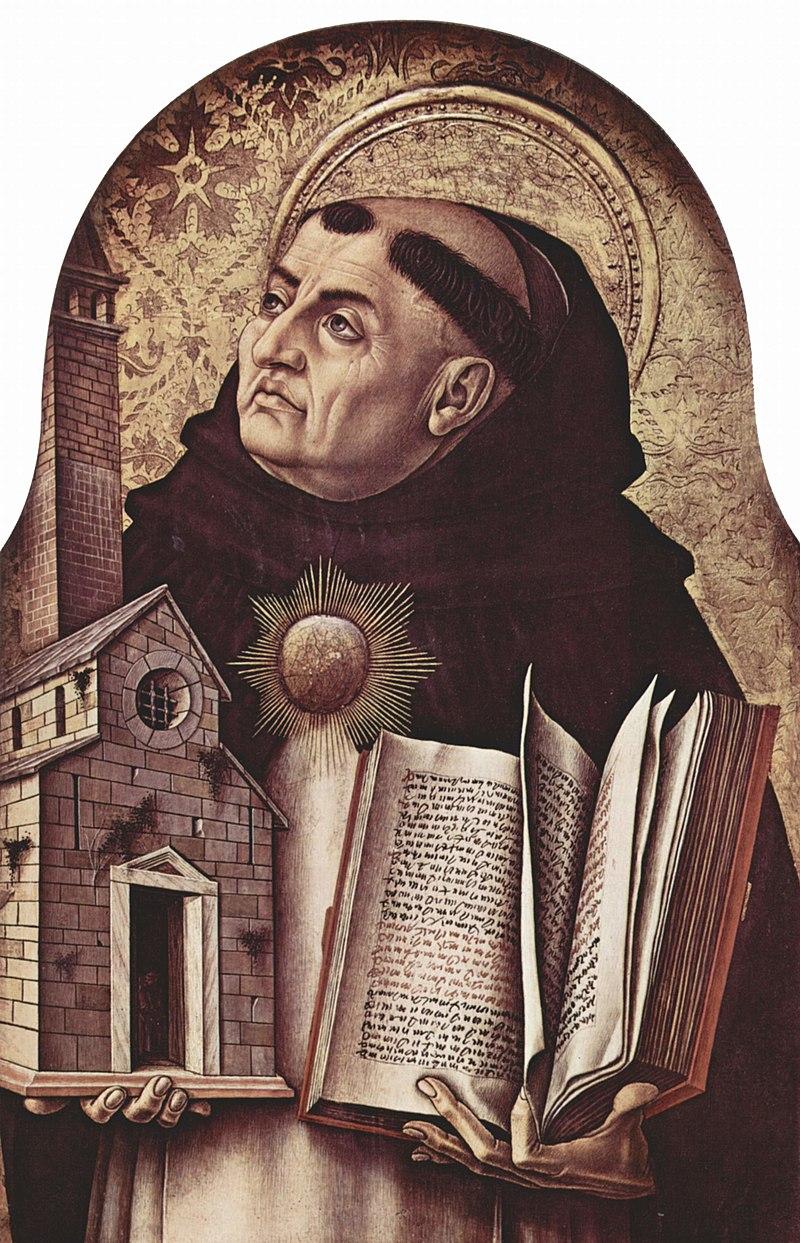 Fra AngelicoSt Bernard Clairvaux’st1438-1440
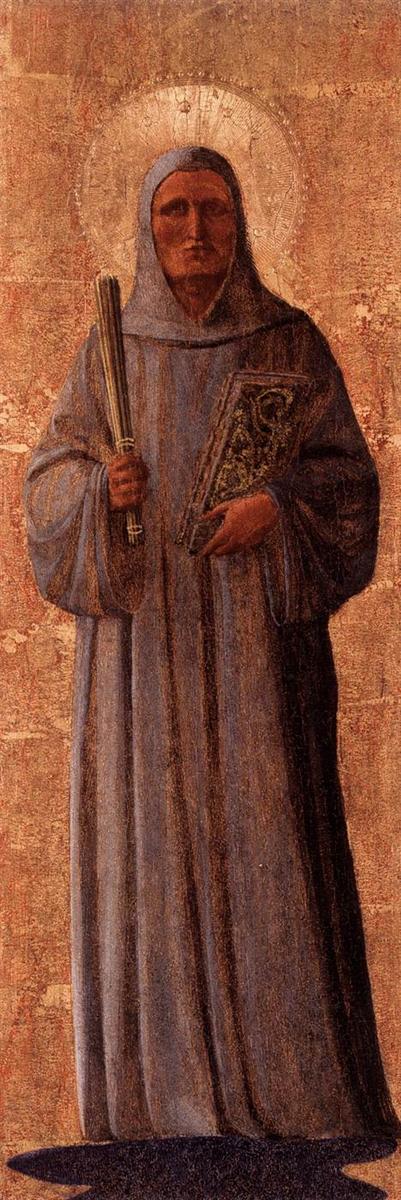 Fra AngelicoEttekuulutuse neitsi1437-46San Marco muuseum, Firenze
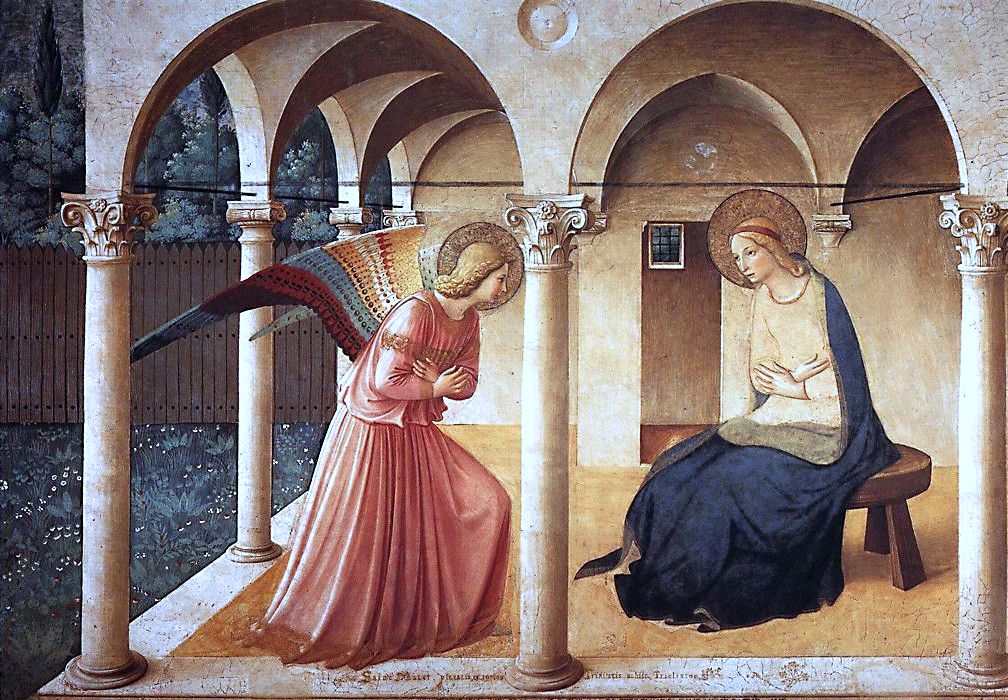 Santa Maria del Fiore katedraal Firenzes, 14. saj (vt võlvitoed)
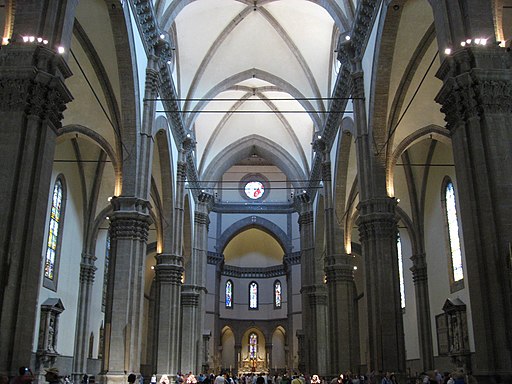 Fra AngelicoVisitatsioonistseen, 1433-1434
(ehk külastus-stseen: Maarja ja Eliisabet, kaks lapseootel naist kohtuvad, sellest juttu ainult Luuka evangeeliumis 1:39-56, Luukas oli Maarja arst)
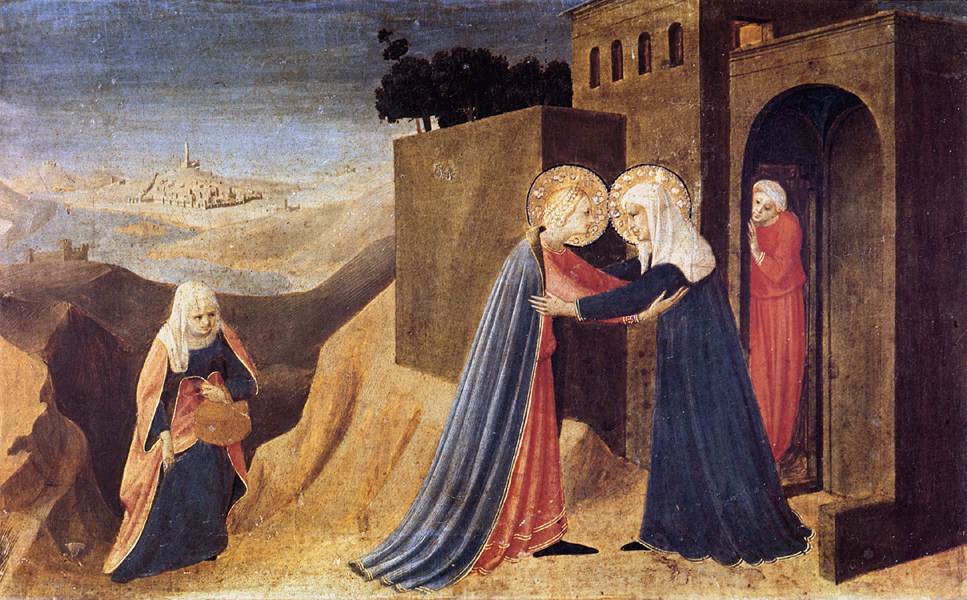 Visitatsioonistseen tänapäeva videokunstis: Bill Viola. The Greeting. 1995 (esmaesitlus Veneetsia biennaalil USA paviljonis)
https://www.youtube.com/watch?v=Dg0IyGUVXaQ&ab_channel=snakeBISHOP
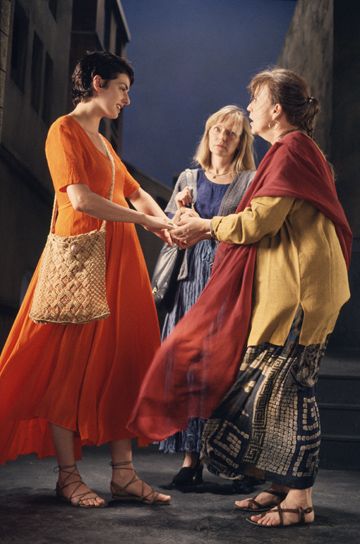 Fra AngelicoRistilöömine Neitsi Maarja, evangelist Johannese ja Maarja Magdaleenaga1419-1420
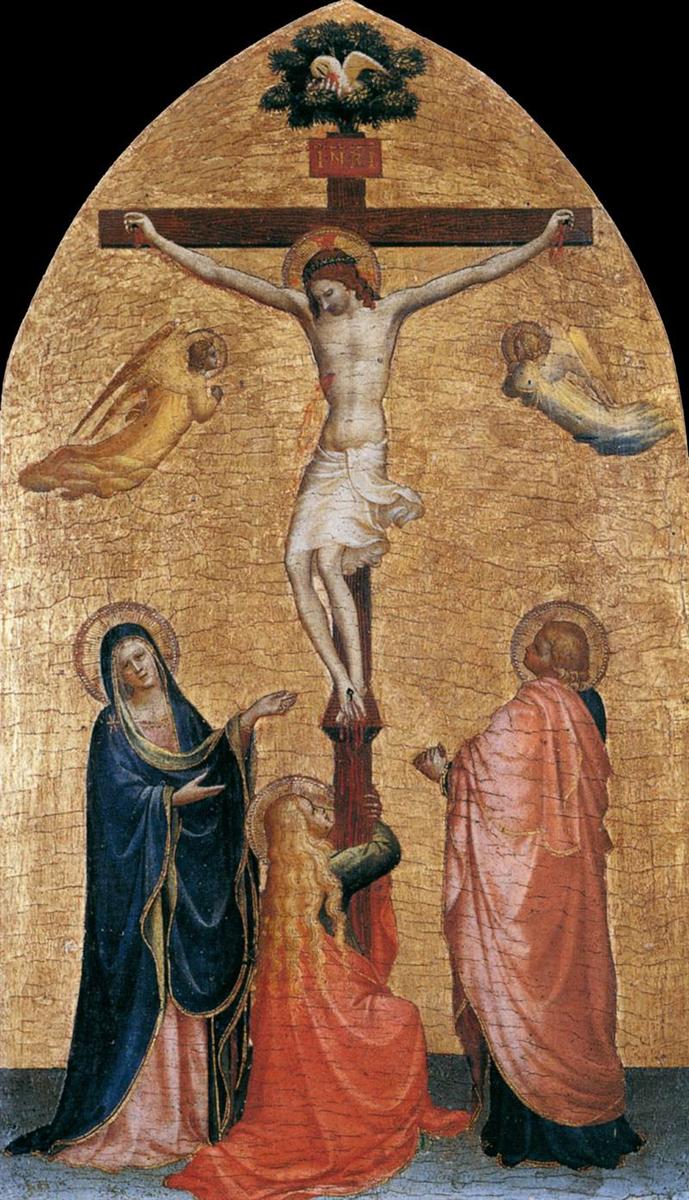 Fra AngelicoRistilöödud Kristus
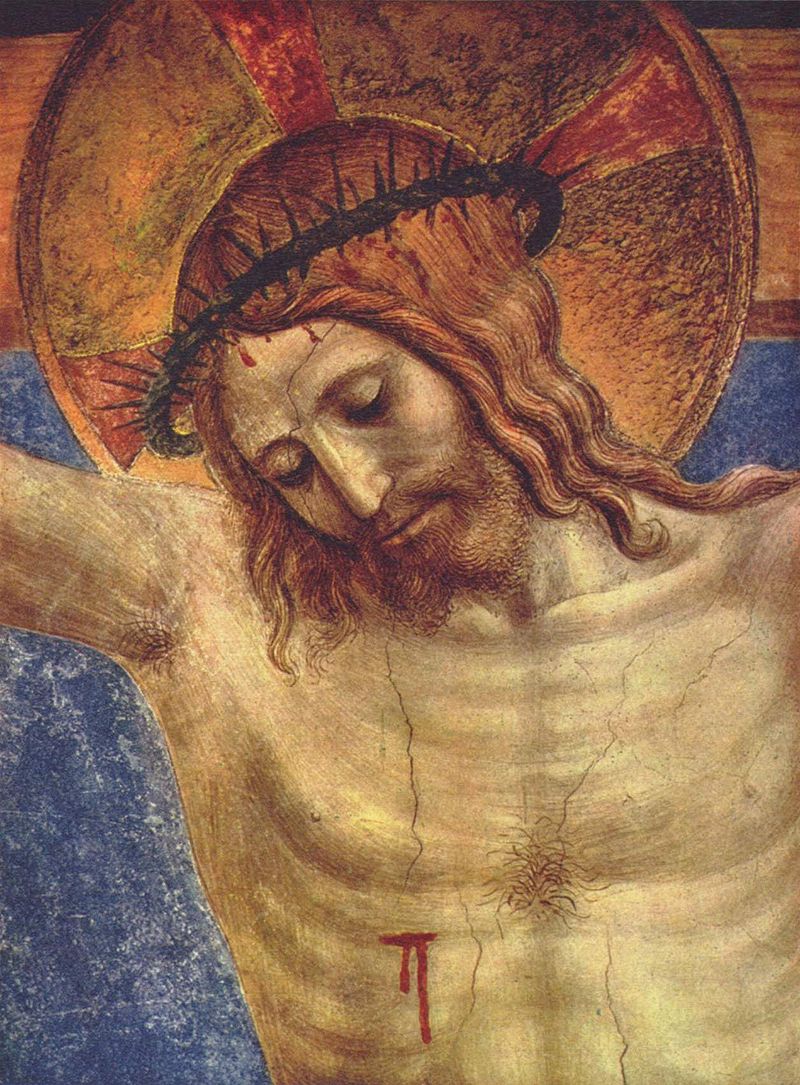 Fra AngelicoKristuse pilamine, 1440-1441
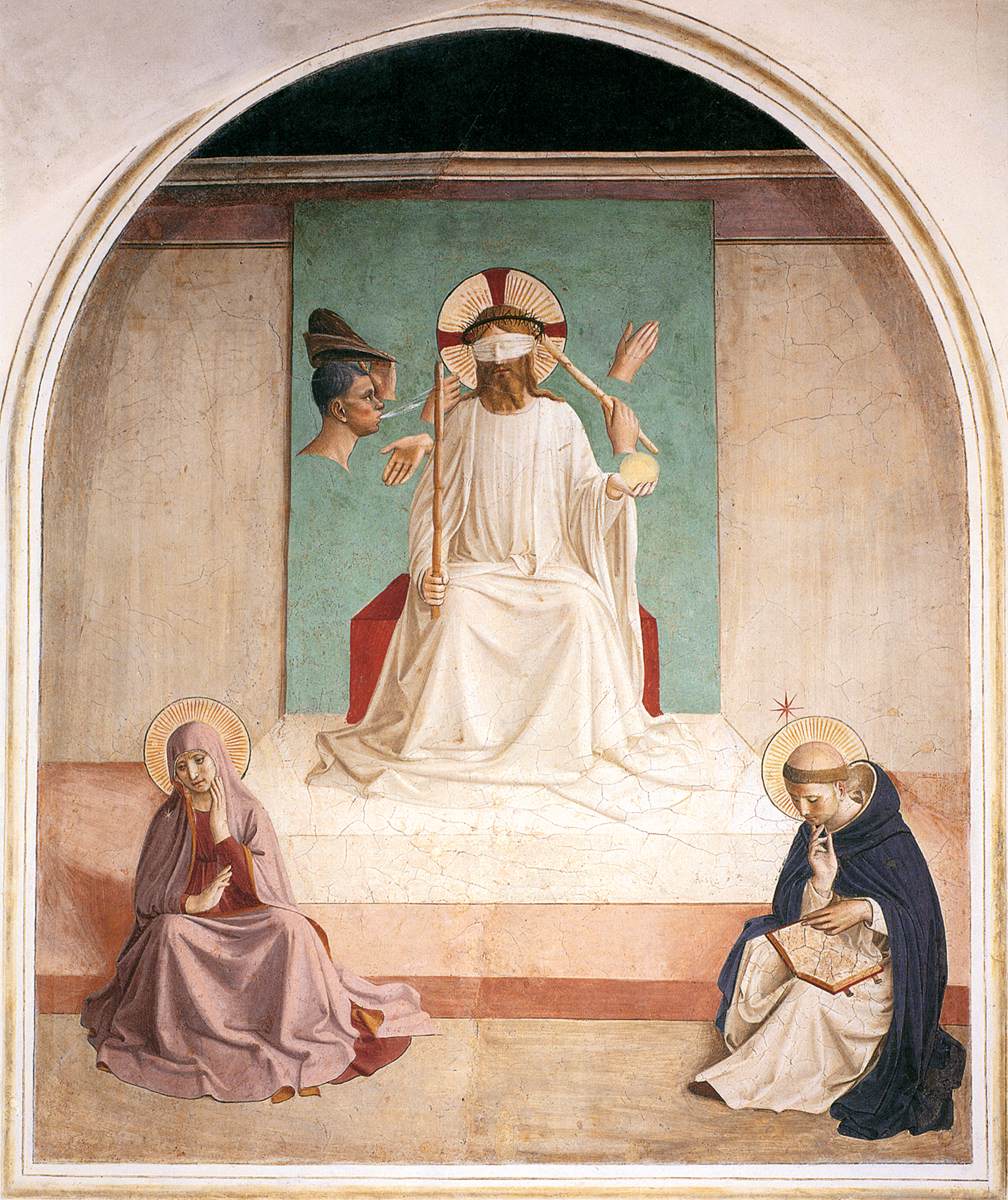 Fra AngelicoAltar1439San Marco muuseum, Firenze
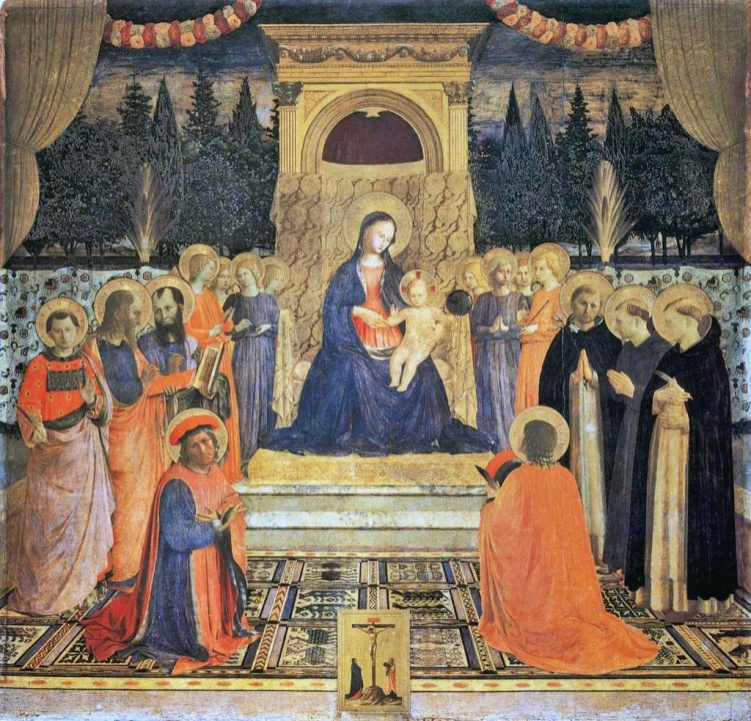 Üks Fra Angelico tuntumaid töid

Seda tüüpi stseeni kujutati varem nagu taevalikku (inglid, pühakud) – siin aga kõik isikud kujutatud maiselt, grupeeritud loomulikus olekus

Hiljem telliti just seda pilditüüpi palju Bellinilt, Peruginolt, Raffaelilt
Fra Angelico Lapse kummardamine1423-1424
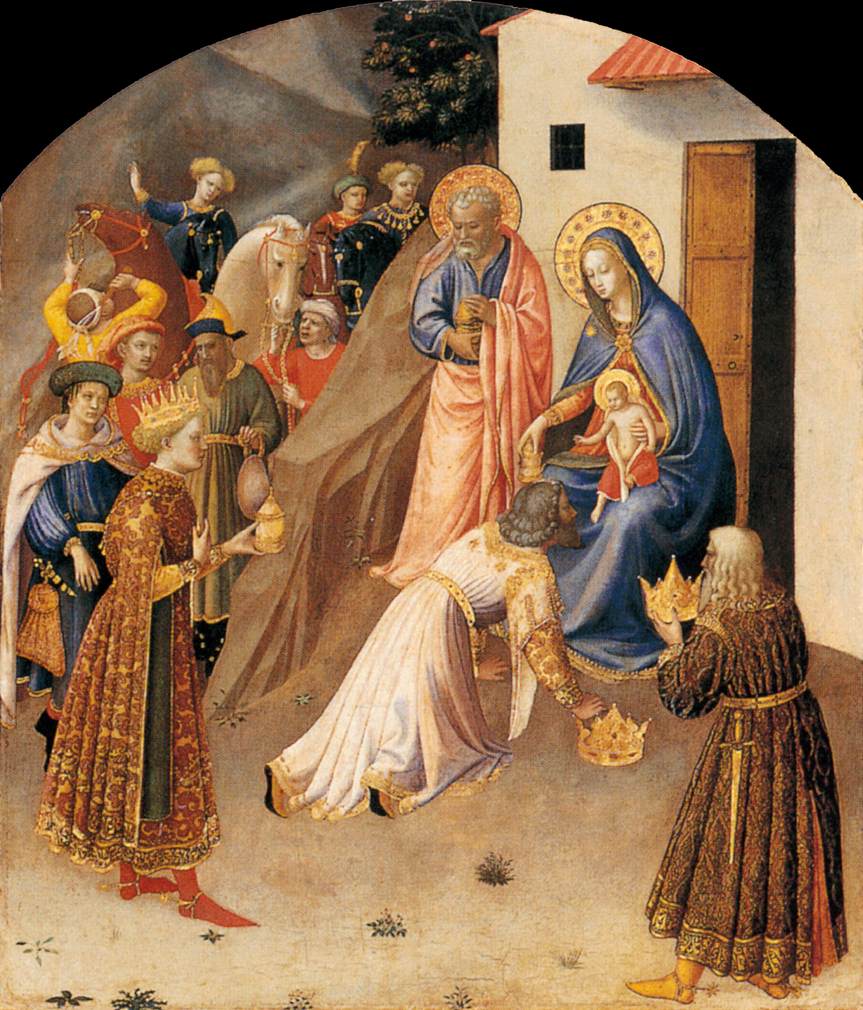 Fra AngelicoViimne kohtupäev1431
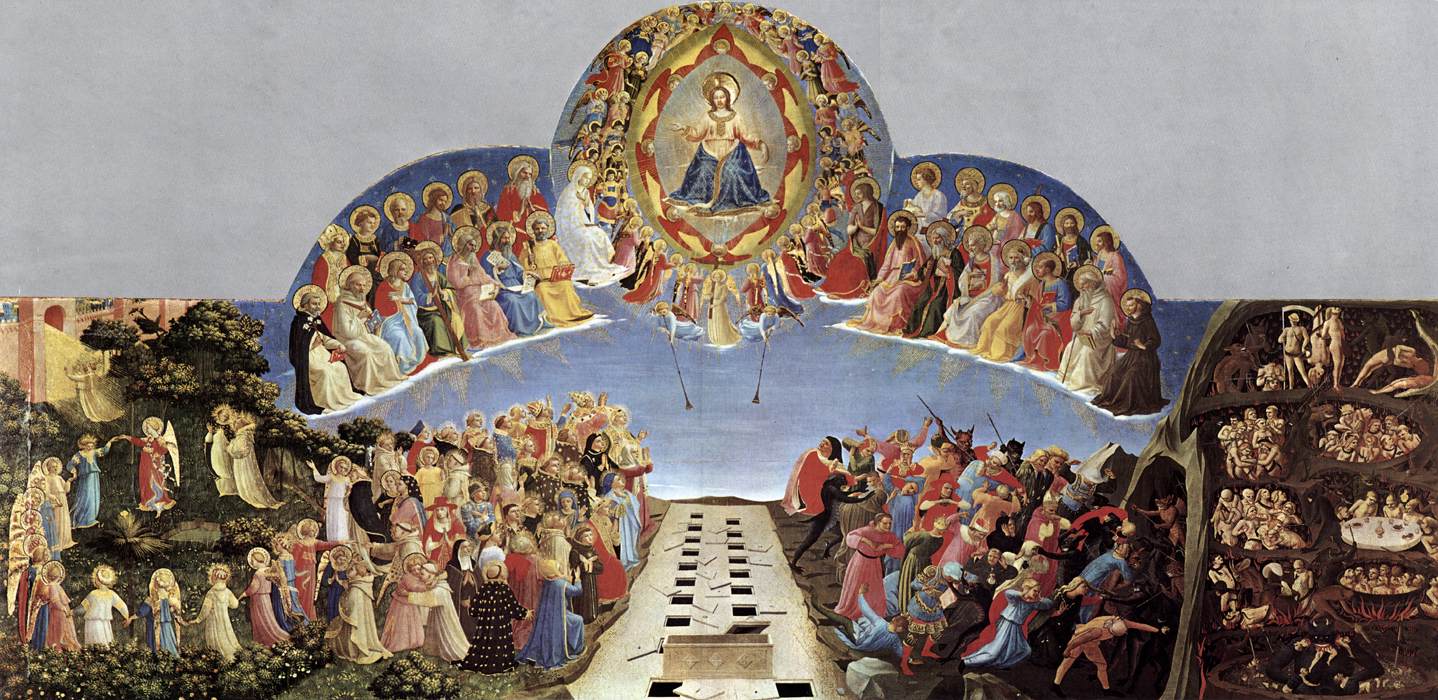 Fra AngelicoKabeli võlvi maalid, 1447
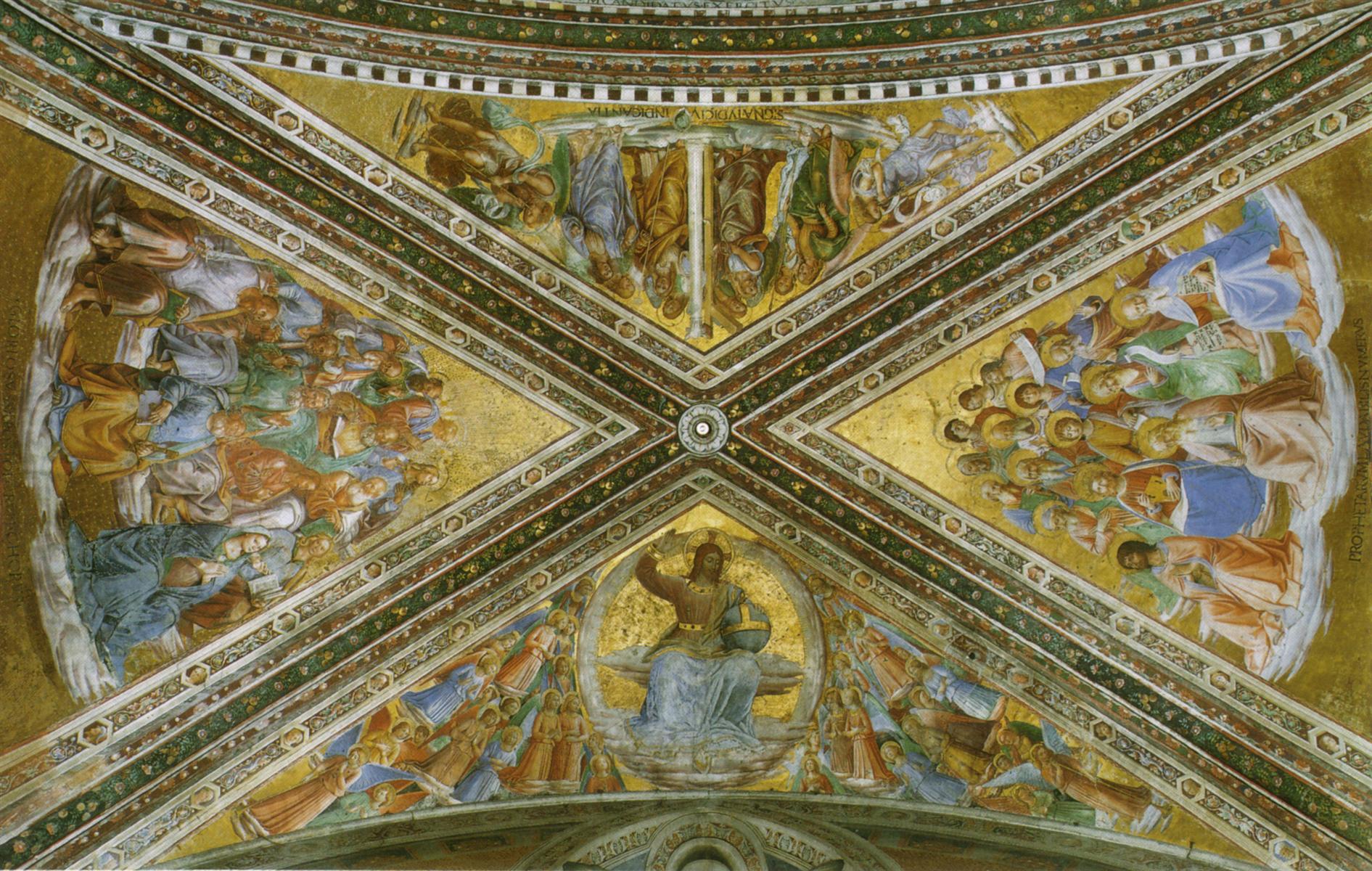 Fra Angelico – detailid kabeli laemaalingustKristus kohtumõistjaProhvetid
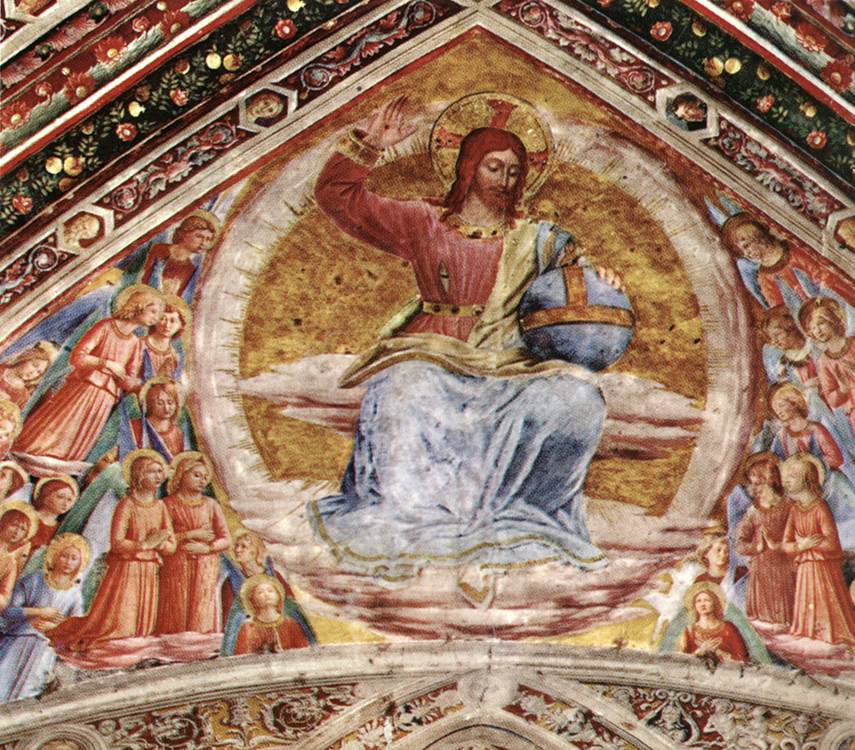 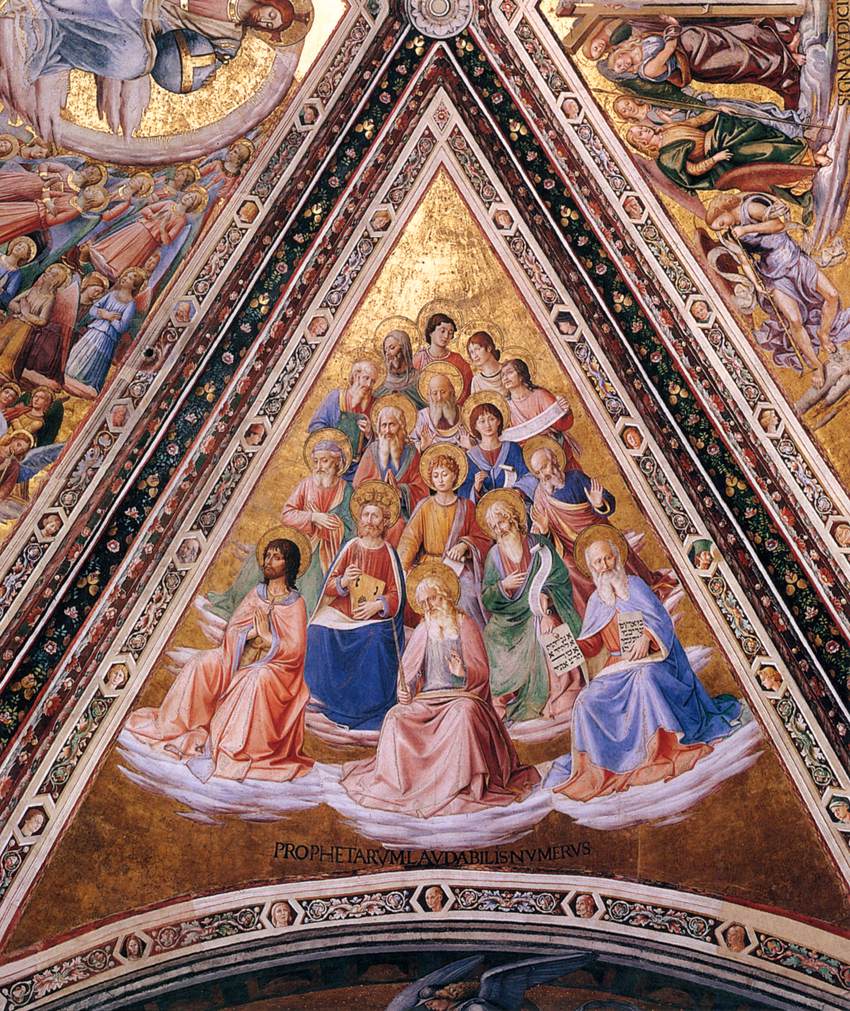 Fra Angelico ja Fra Filippo Lippitondo “Lapse kummardamine”1440/1460
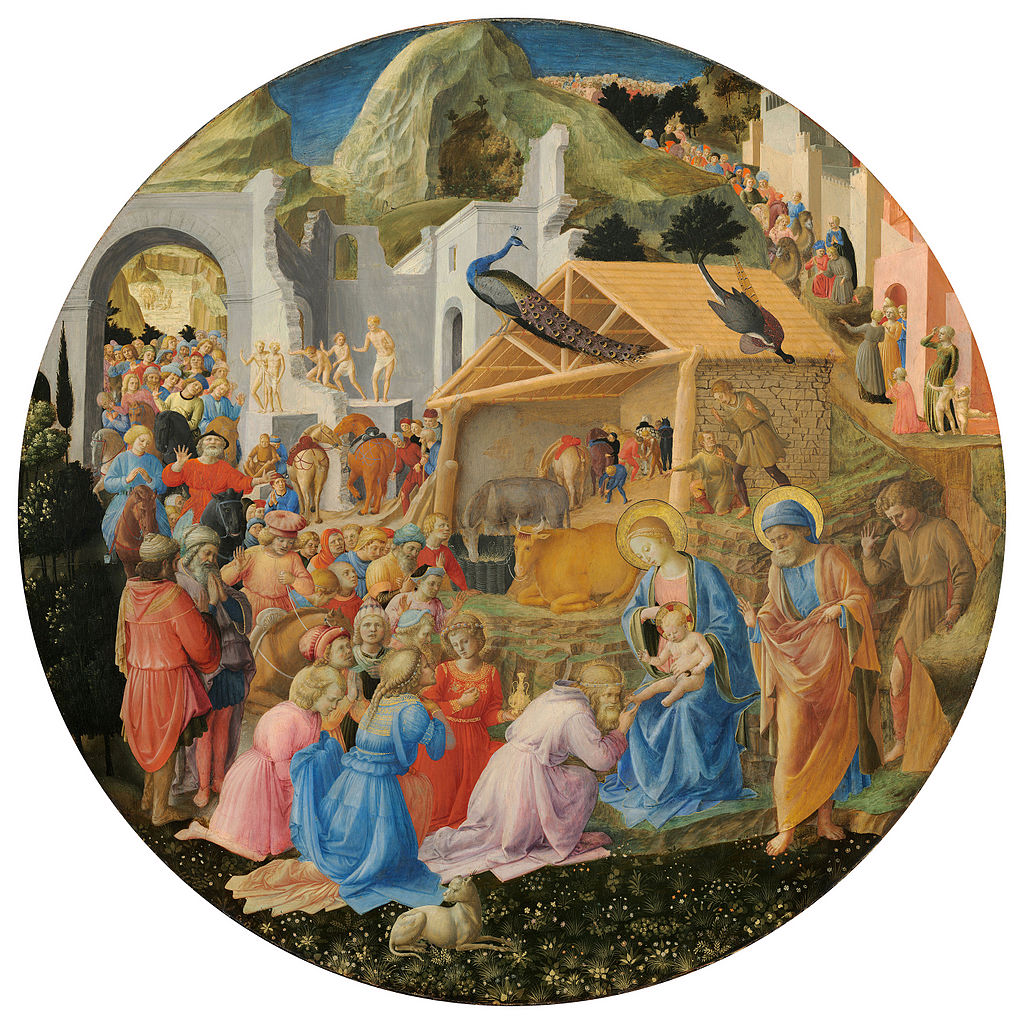 Fra Filippo Lippi (ca 1406-1469)autoportree freskolt “Neitsi Maarja ärasaatmine” Firenze, Itaalia
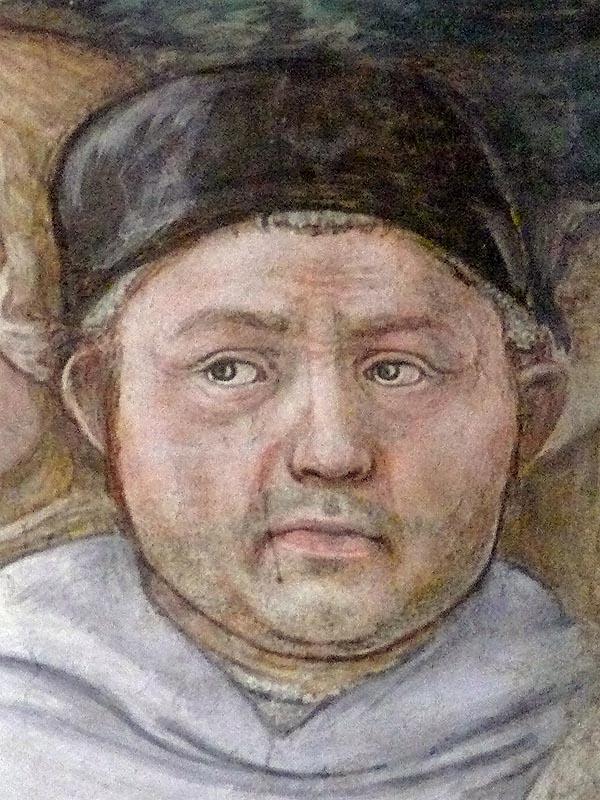 Fra – tähendab “vend”, vaimulik karmeliitide kloostri preester

Teda mõjutasid Masaccio ja Fra Angelico

Pärit Firenzest 

Loomingu ülevaade, 7 min: 
https://www.youtube.com/watch?v=4kZH-O0XKp0&ab_channel=VisualFeast
Fra Filippo Lippi Madonna kahe ingliga, ca 1460-1465Uffizi galerii, Firenze 
õppevideo, 3 min: https://youtu.be/Ly2-n1KqNko?t=29
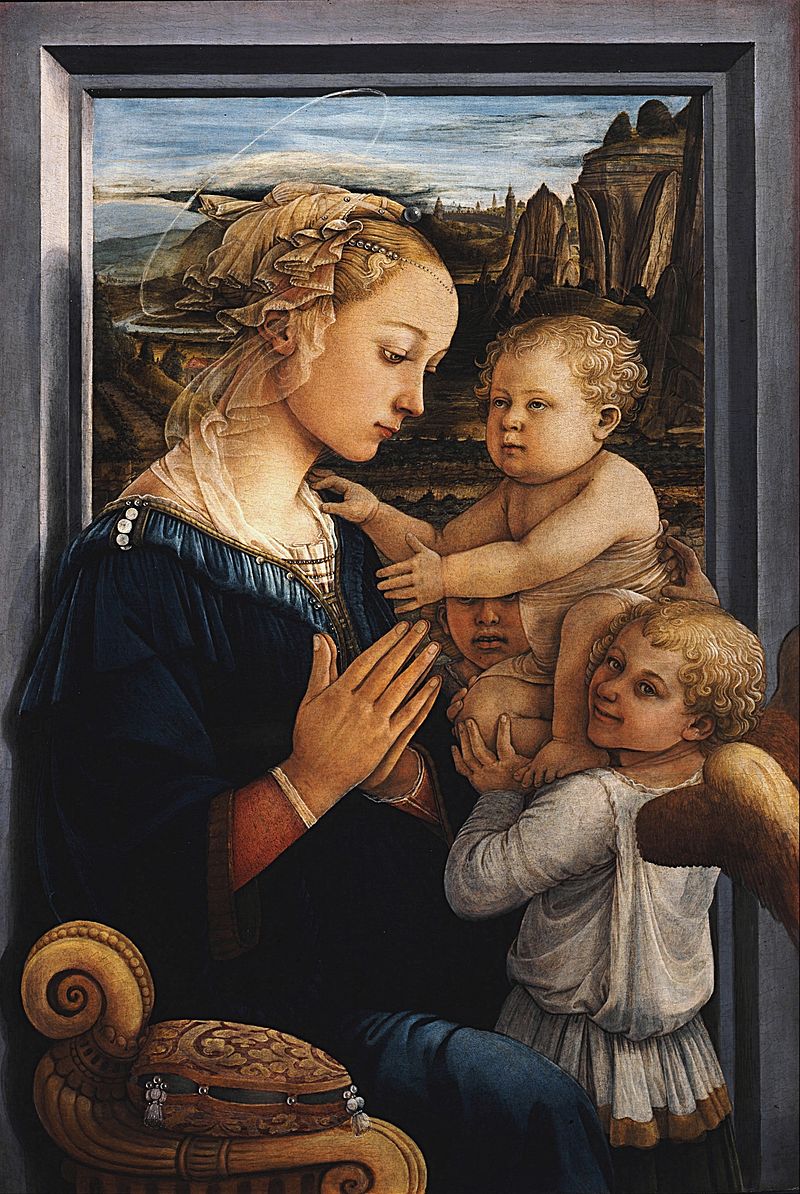 Renessansskunsti keskused(Assisi) – Firenze – Rooma – Veneetsia
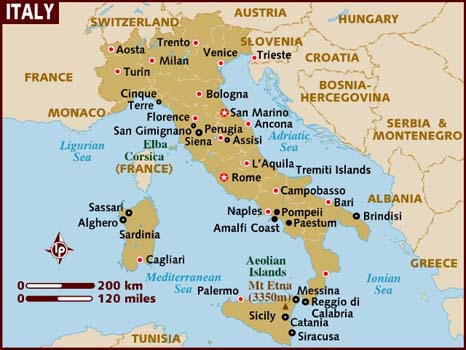